RIT Leadership
Virtual Town Hall
May 7, 2020
Before we get started, some Zoom notes
This is a webinar, not a Zoom meeting
The panel will field questions when all presentations are complete
Real-time captioning and ASL interpreters
For best viewing, select “hide non-participant video” in your Zoom video settings
Select the “Gallery View” to see the speaker and the interpreter
Today’s Panel
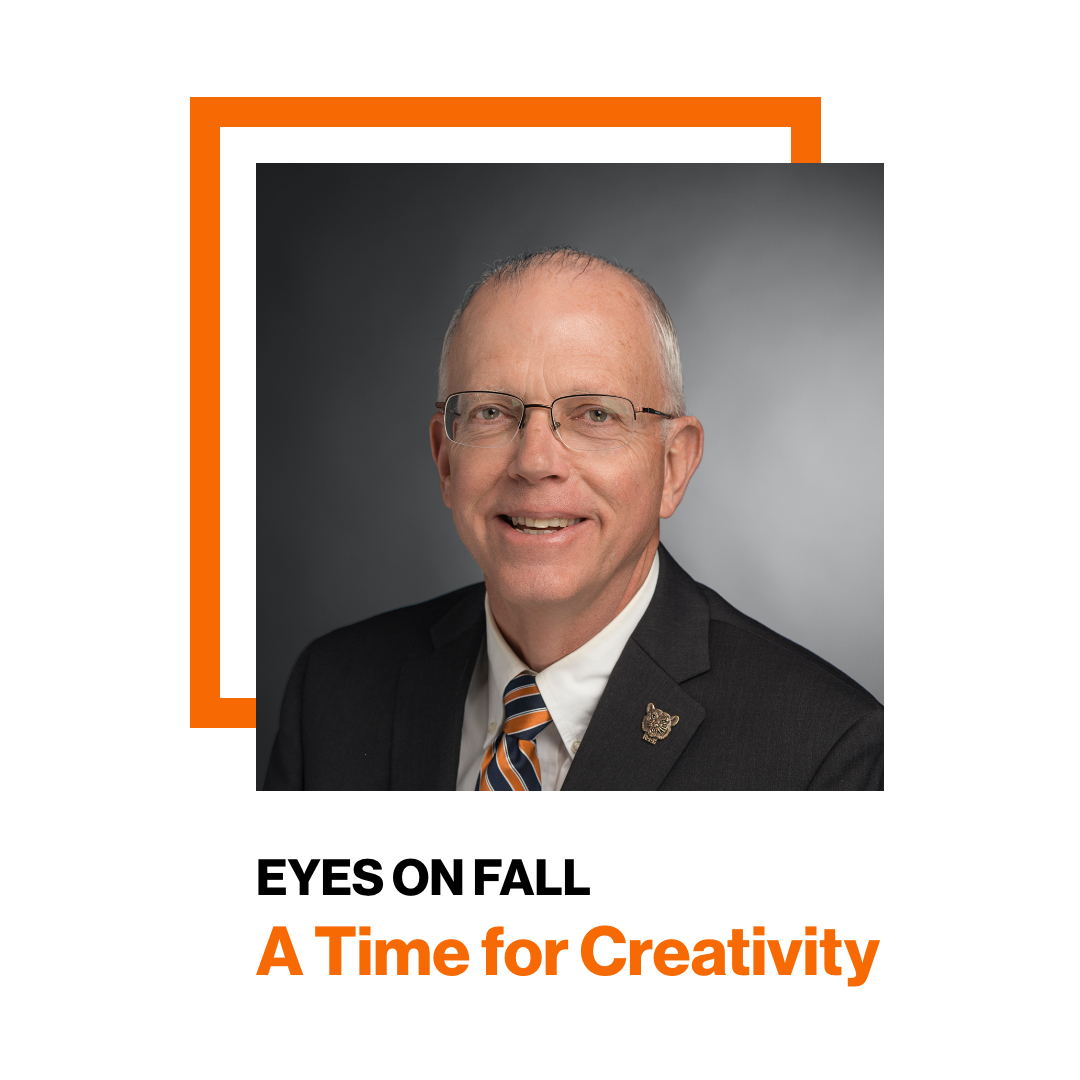 David Munson, RIT President
Sandra Johnson, Senior VP, Student Affairs
Ellen Granberg, Provost, Senior VP, Academic Affairs
Ian Mortimer, VP, Enrollment Management
Jim Watters, Senior VP, Finance and Administration
President Munson: Pandemic Landscape
A trying time for all
Rapid change
Pandemic curves have flattened; very slowly declining
Therapeutic may help by Fall
Vaccine (availability uncertain)
RIT responds magnificently with PPE and ventilator designs
Thank you!!!!
Our Priorities During the Pandemic
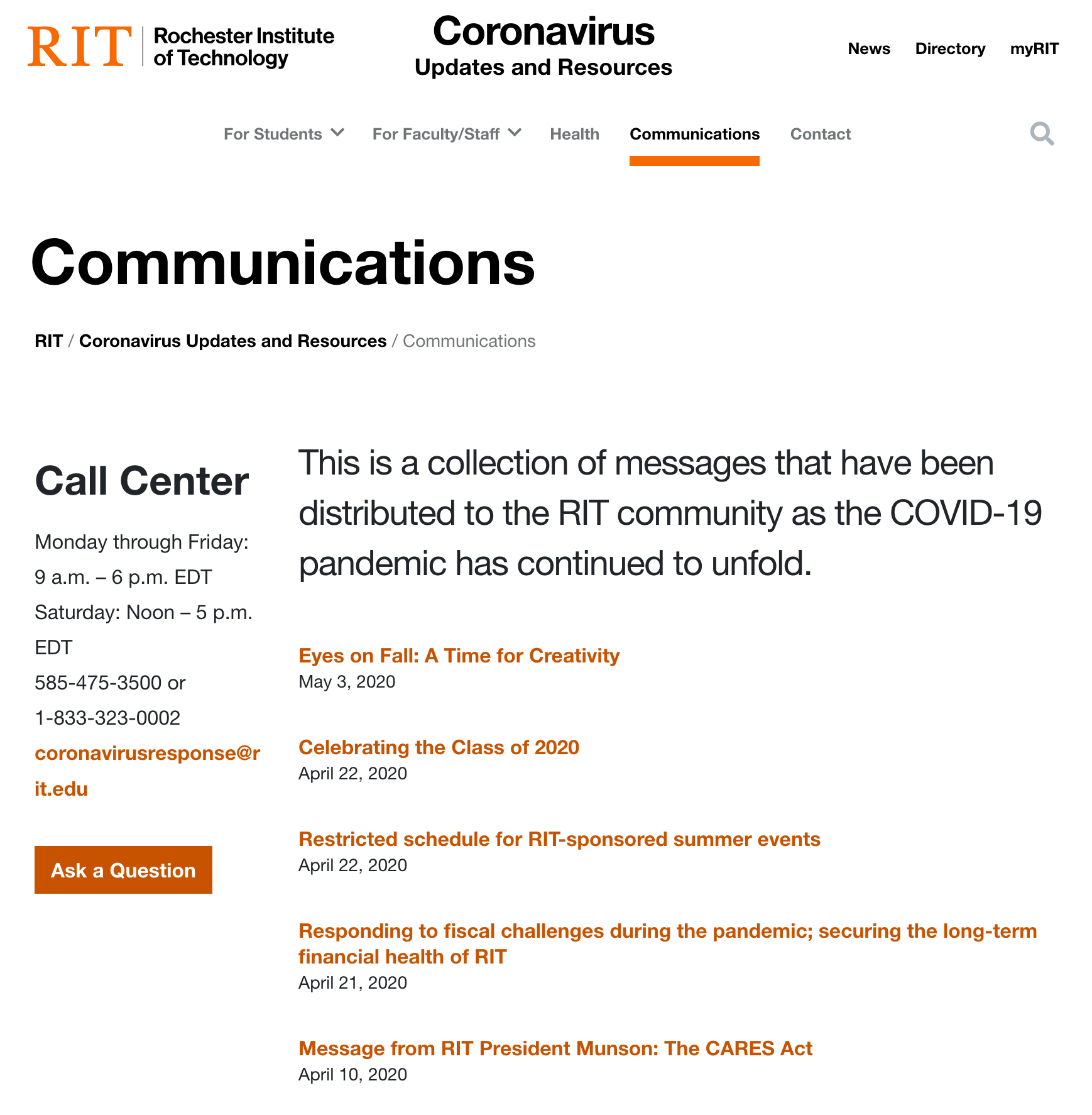 Safety of our community
Keeping RIT strong
Taking care of our people
Timely decisions
Communication
Early Decisions
Extended Spring Break
Moved instruction online
Moved students out of RIT residences
Idled research labs
Canceled commencement
Difficult Financial Decisions
Halted faculty and staff hiring
No merit raises
Furlough program
Possible salary cuts
Campus Construction Plan
Summer projects postponed
Global Cybersecurity Institute will be completed
IMLC and Performing Arts Center designs continuing; bond and donor funded; key to our future
Design of Saunders addition will proceed
Design of stadium and athletic fields continuing; construction will be postponed
Campus Reopening
Health and safety considerations at the forefront
Reopening schedule dictated by State of New York
Optimistic for reopening of research labs
Optimistic for on-campus Fall semester with heavy testing, monitoring, and social distancing
Prepared for fully online if necessary
Special provisions for those who are at most risk
Fall Planning Task Force and three committees will chart our course
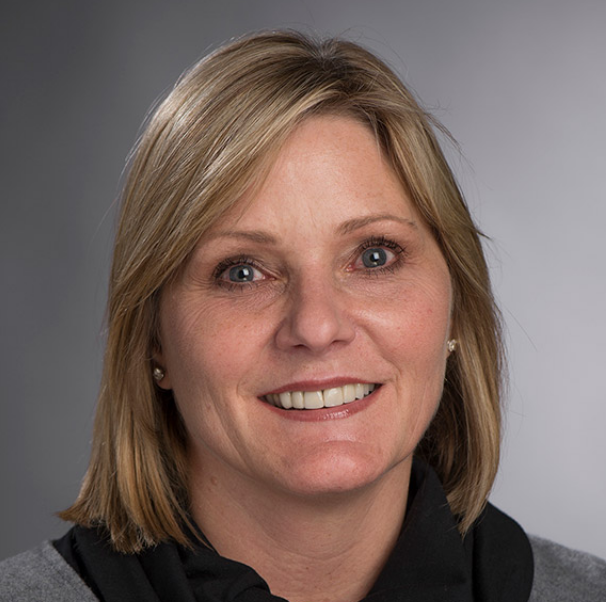 Sandra Johnson
Senior Vice President, Student Affairs
Special Thanks!
Supporting the health and well-being of our students
Development and Alumni Relations
Critical Incident Management Team
COVID-19 Emergency Fund
Dr. Wendy Gelbard
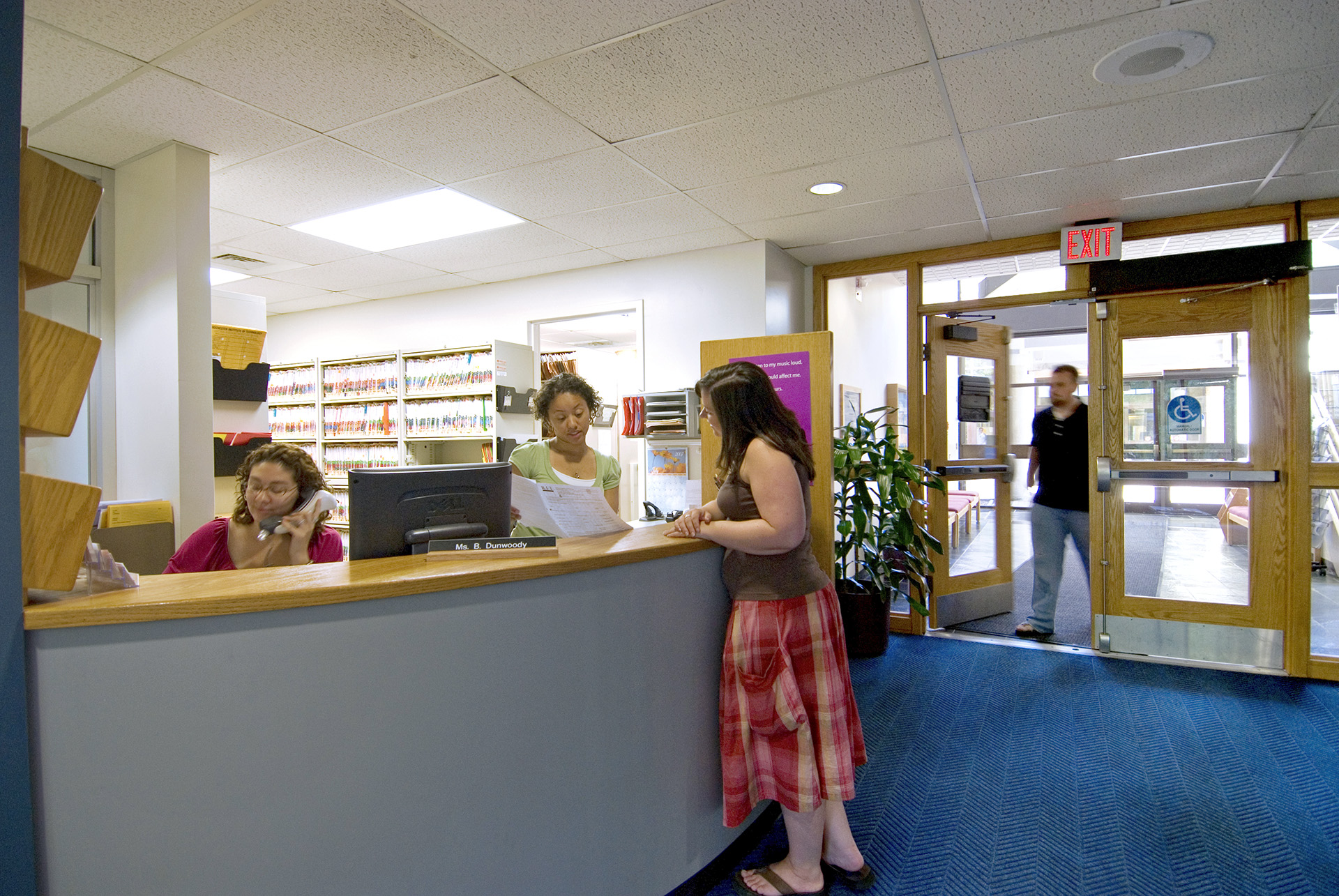 August Center
Support Over Summer
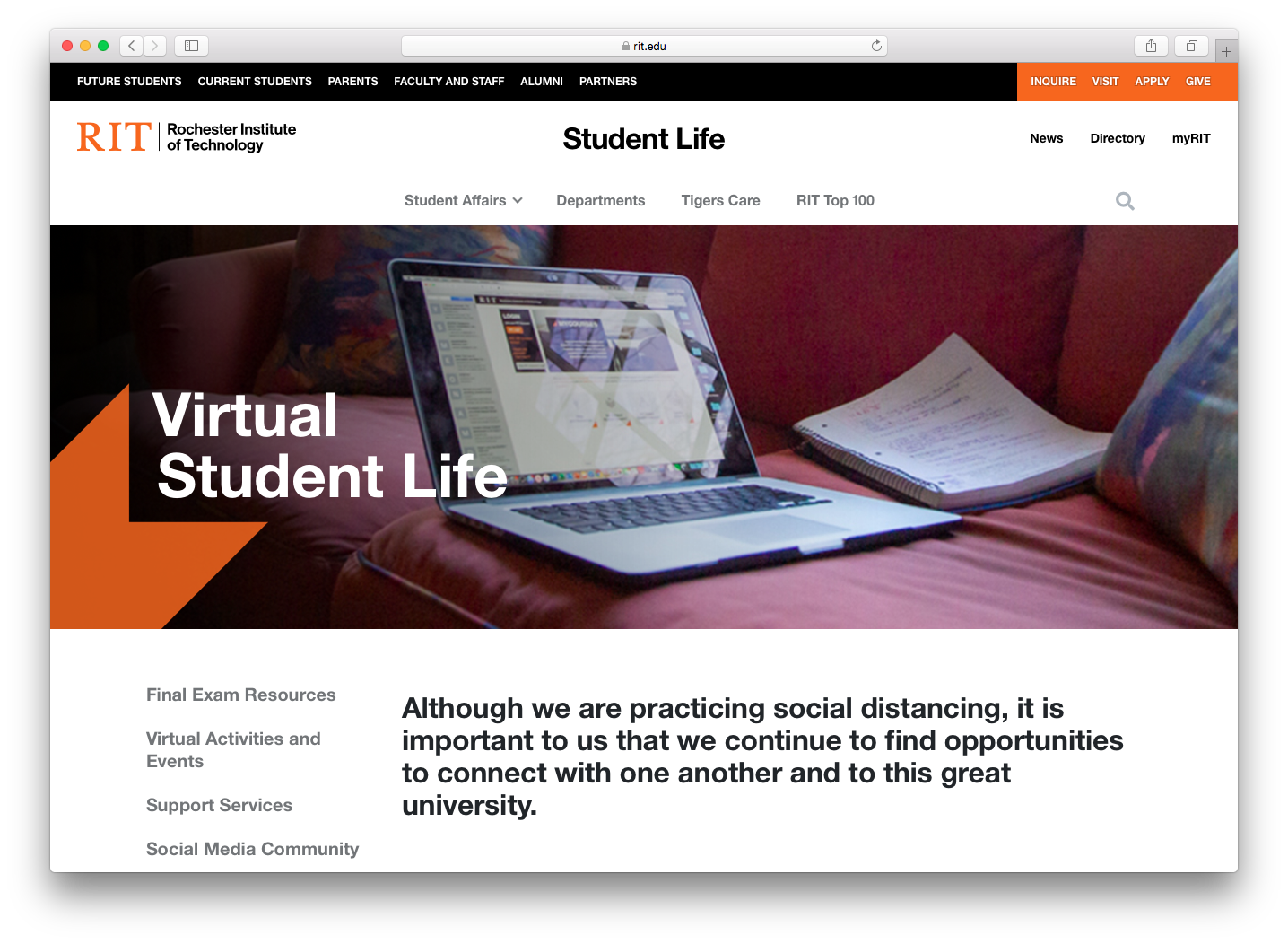 Support over Summer
Drop-in Connections
Parent-Coffee Talks
Case Management
Student Government
Virtual Student Life
Fall Planning
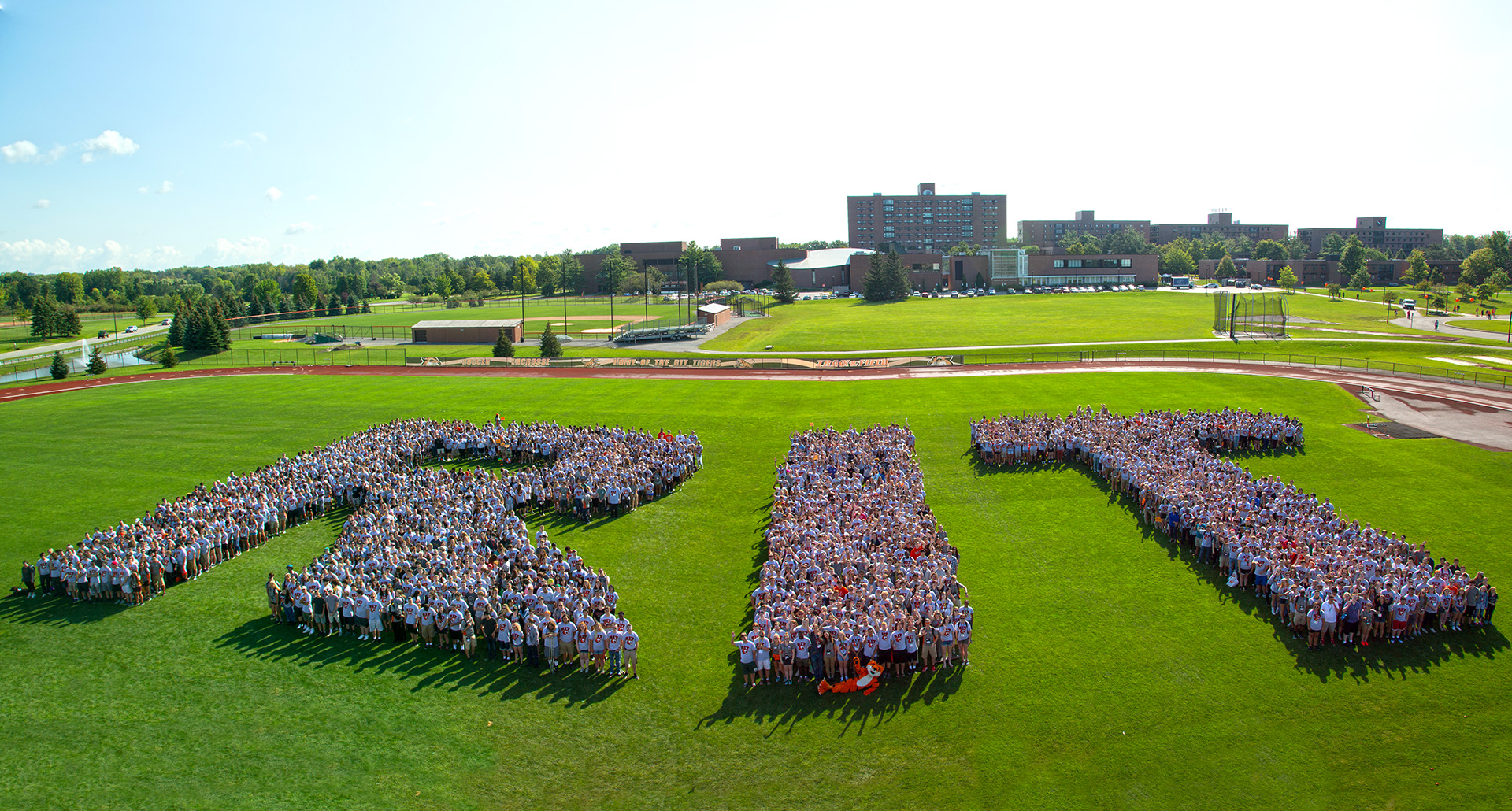 Community Readiness Committee
Orientation and Move In
Intercollegiate Athletics
We are in this TOGETHER!
Celebrating the Class of 2020!
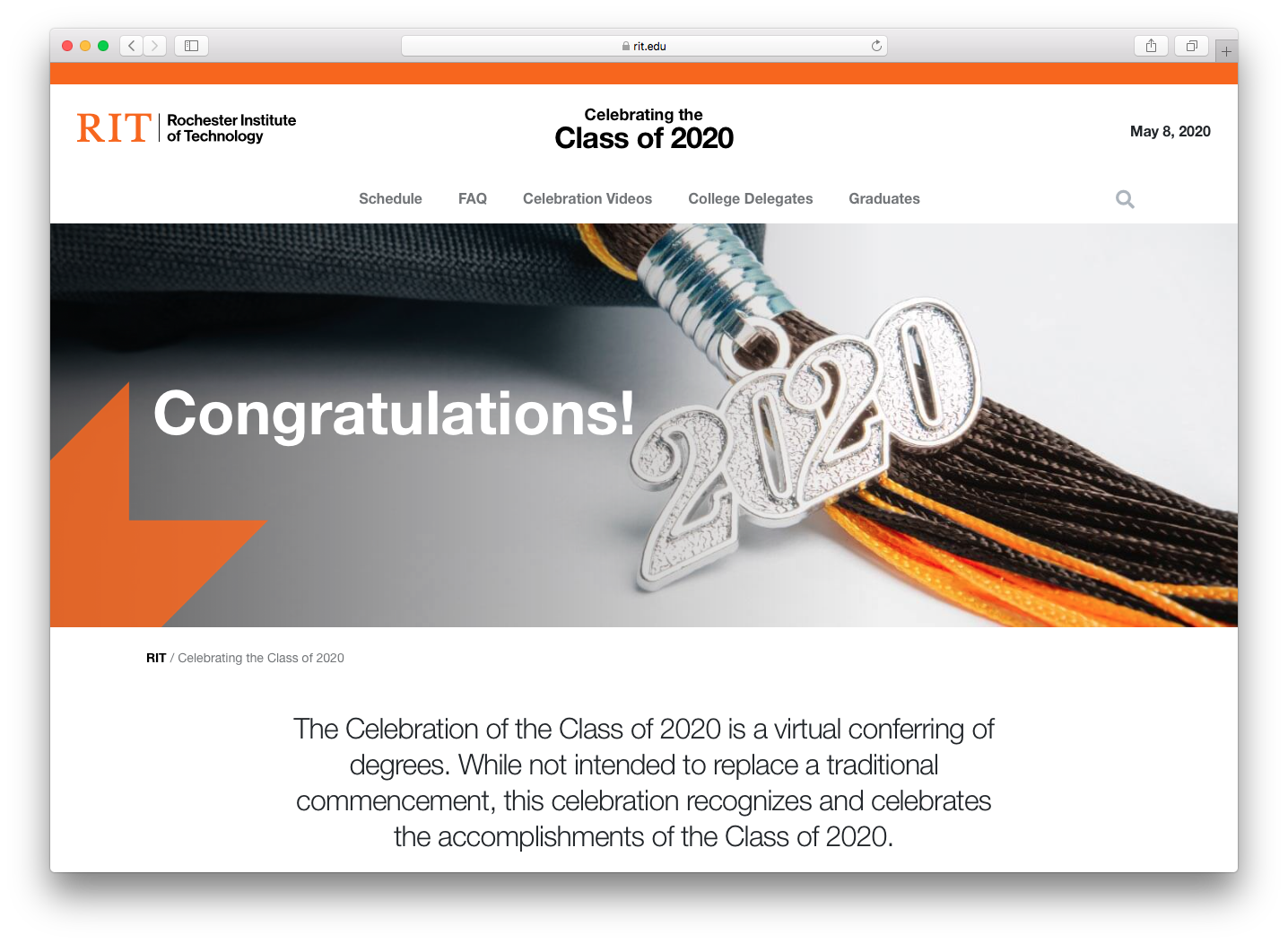 It’s time to celebrate the Class of 2020!!
5 p.m., Friday
Let’s share a toast!
rit.edu/classof2020
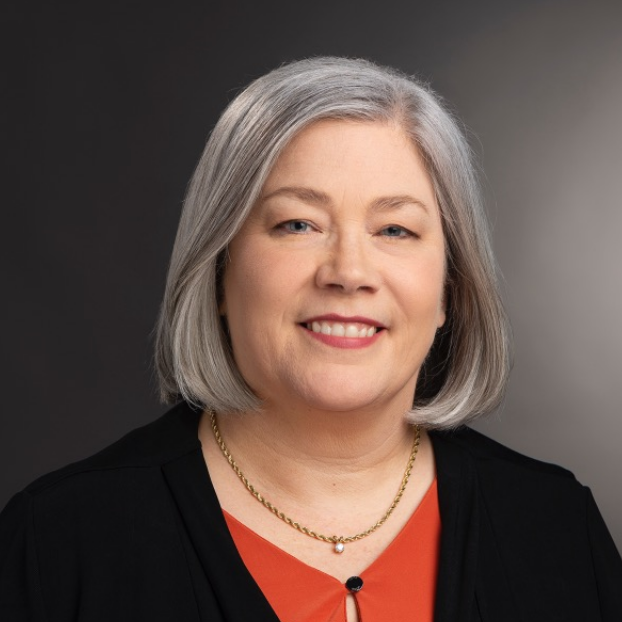 Ellen Granberg
Provost, Senior Vice President, Academic Affairs
Thank You!
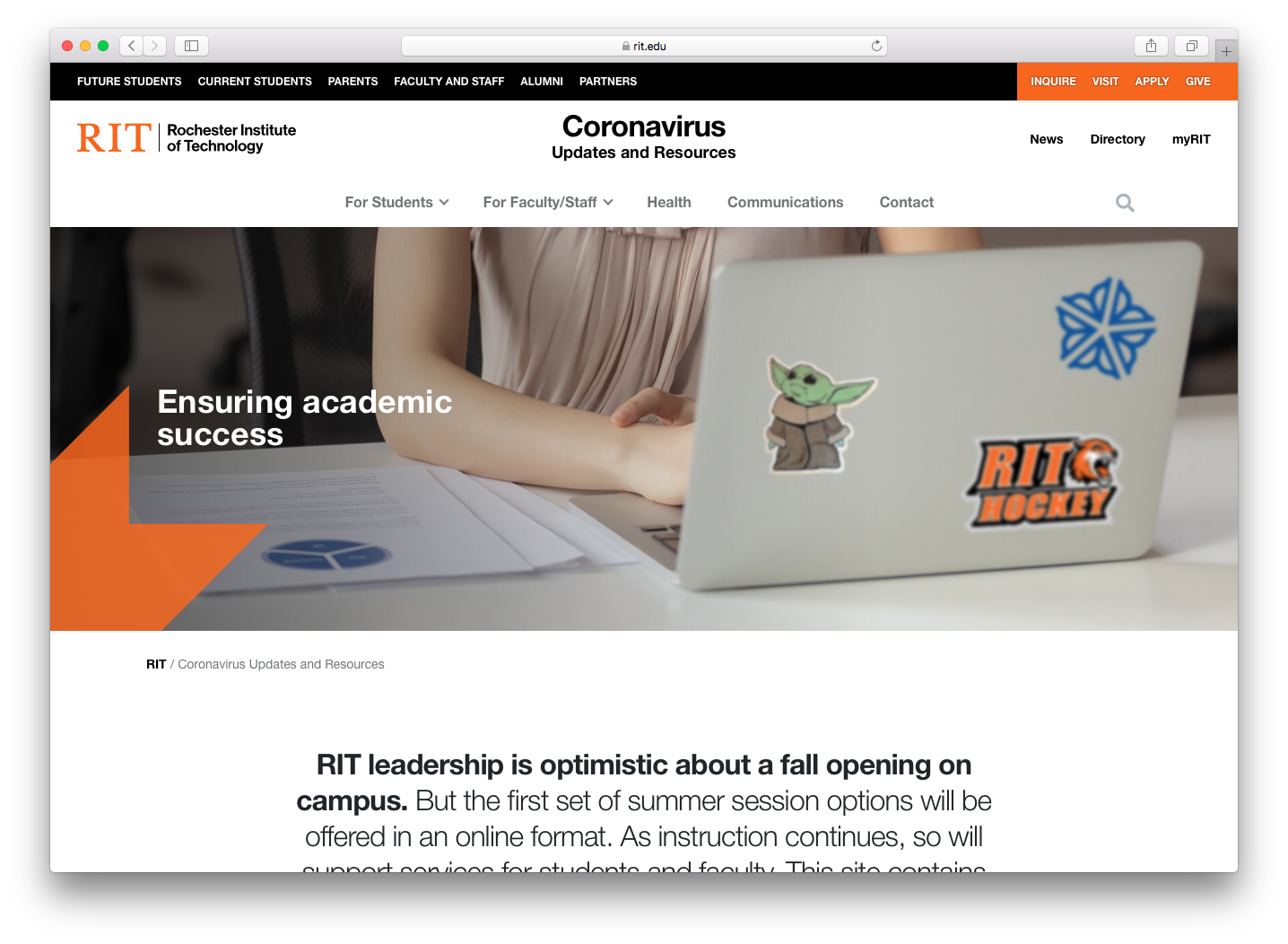 3,500 course sections moved online in 10 days 
All advising and student support moved online 
Over 50,000 Zoom sessions held
Students from 125 nations participated
Final exams ended yesterday
Students receive their degrees tomorrow!
Summer 2020
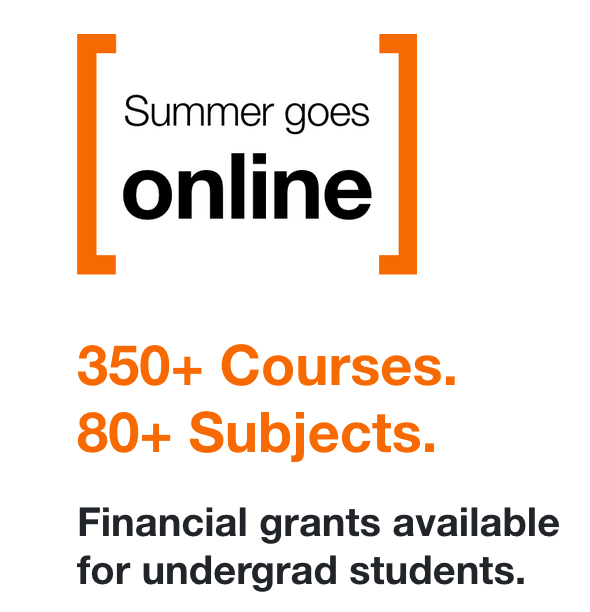 Courses begin May 14 online
140 new courses offered this summer
Summer enrollment is up 40% over the same time last year
Special summer grant program
Free courses for incoming first year students
Academic Fall Planning Committee
Planning for two options: 
Many courses meet in the context of social distancing and safety protocols  
Pivot to online instruction, including a full semester online
Focus groups held last week to hear input and concerns about both options.
630 faculty and staff participated
Questions recorded and will be shared with the other planning committees
Resources identified to support instruction and student services in fall
Fall Academic Planning Committee Principles
The health and well-being of the campus community is the top priority. 
Students must be able to stay on track with their degree programs.  
Faculty and staff will need institutional support to enable them to offer classes and provide services that meet the needs of students in the context of COVID-19.
Fall Academic Planning Committee Principles continued
Health conditions or COVID-19 vulnerabilities should not prevent students from continuing in the fall if they wish. 
Faculty and staff who are uniquely vulnerable to COVID-19 should receive support in performing their duties.
Fall Academic Planning Committee
Chair: Carmala Garzione, Associate Provost for Faculty Affairs
Co-Chair: Andre Hudson, Director, Gosnell School of Life Sciences
Co-Chair: Tina Sturgis, Senior Associate Registrar
Co-Chair: Anne Wahl, Assistant Provost
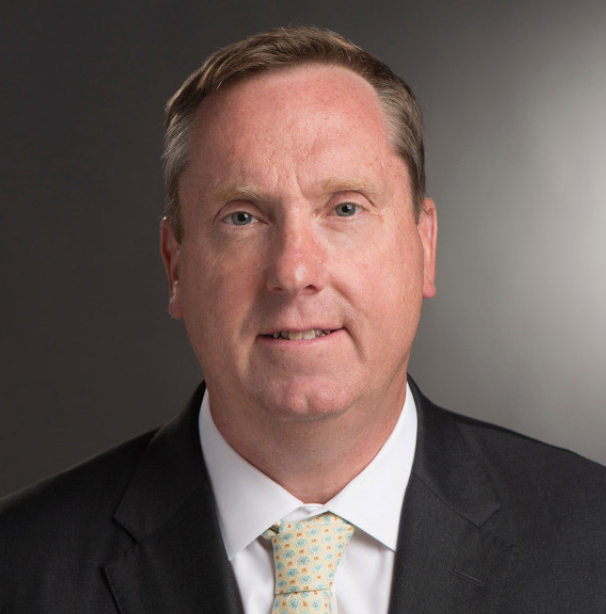 Ian Mortimer
Vice President, Enrollment Management
The Chapters to Fall 2020
Chapter 1: Before March 8
Chapter 2: March 9 to Today
Chapter 3: Tomorrow to September
Chapter 1: The plan to +300
Chapter 1: Metrics as of March 8
Chapter 2: Switching Gears Fast
Moved deposit deadline to May 15 (GR) and June 1 (UG)
Conducted +80 academic open house sessions
Financial aid webinars and automated appointment scheduler
Streaming video tours with student ambassador
Virtual open house
India engagement and new pathways
Summer term priority
Chapter 2: Current Reality
Early Decision deposits remain +200
We are trending well on regular, but won’t know until June 1
Transfer deposits have slowed way down
International graduate will be down between 50-70%
New programs will need to backfill
Questions regarding fall are top-of-mind
Chapter 3: New work to September
Regional Campaign
Class of 2020 Master Plan
International Fall Online – 50%
Retention of Performing Arts Scholars – larger cohort
RIT Online and Adult Learners
More financial aid appeals
www.rit.edu/masterplan
Regional Campaign
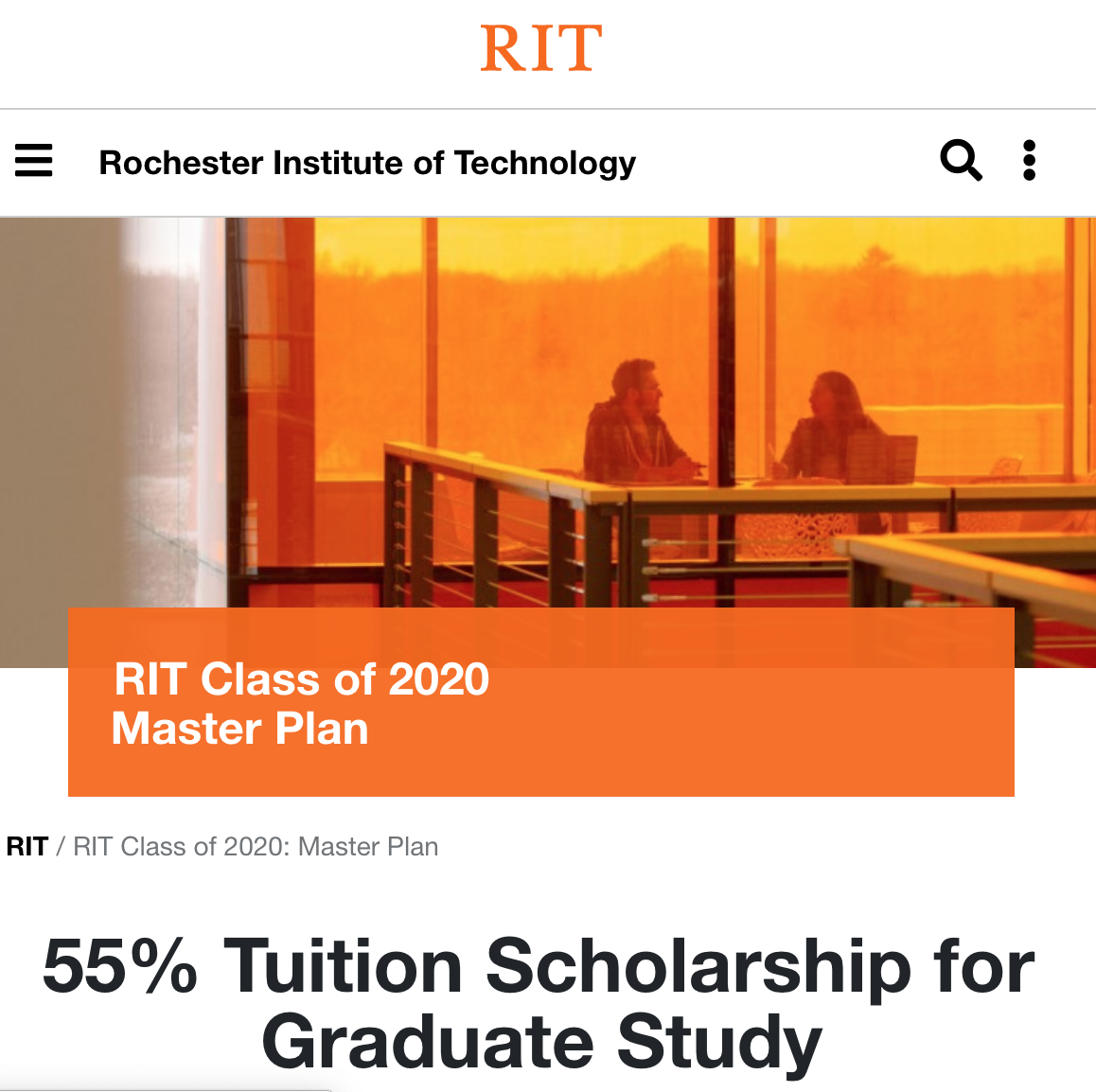 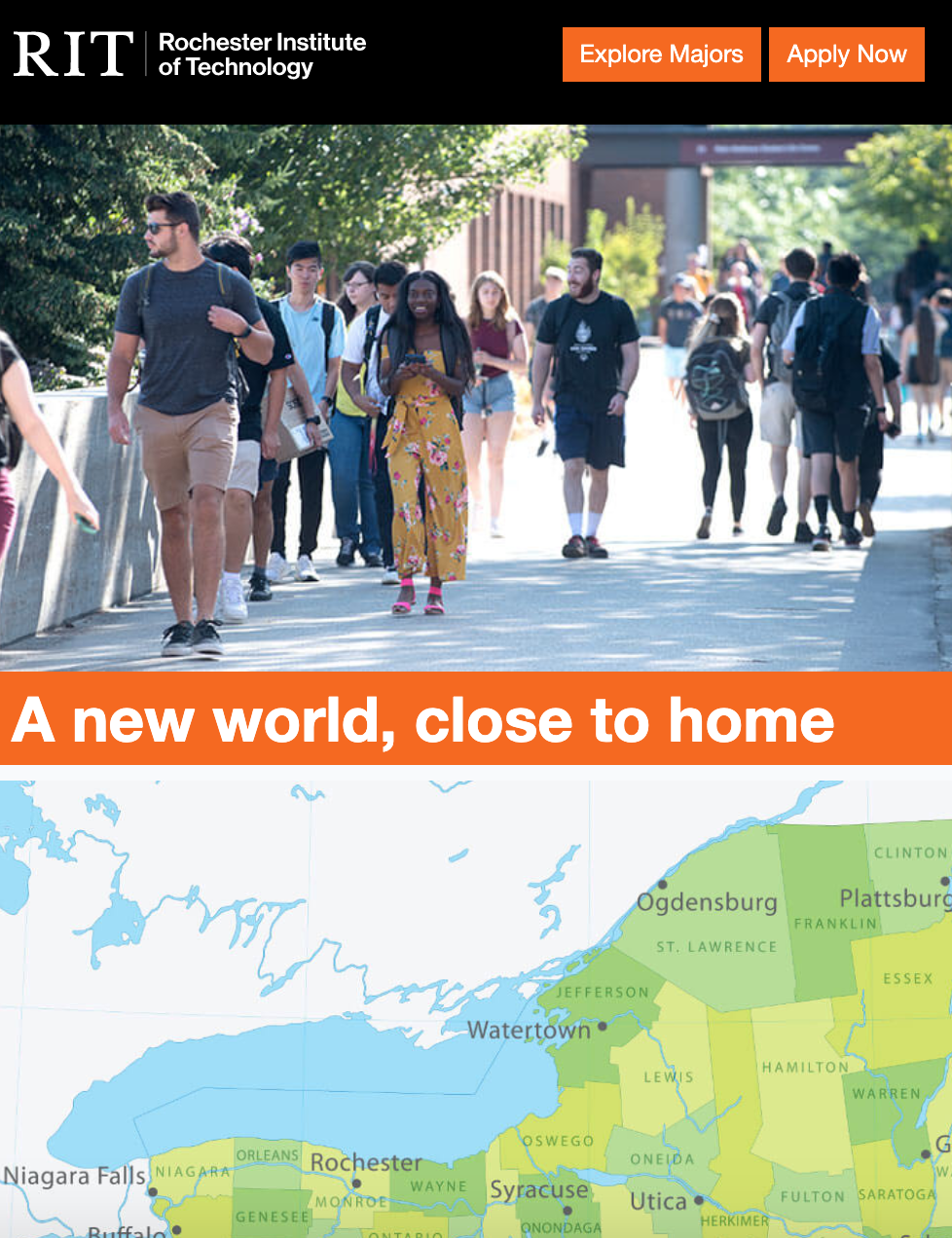 Chapter 3: What needs to happen
Our regular admit pool needs to get close to last year – it has a good chance
The transfer decline needs to be offset by the regional campaign
New graduate students re: Class of 2020 Master Plan + 100
Salvage 50% of our new grad from India and China
Fend off waitlist grabs — $
Retention remains steady
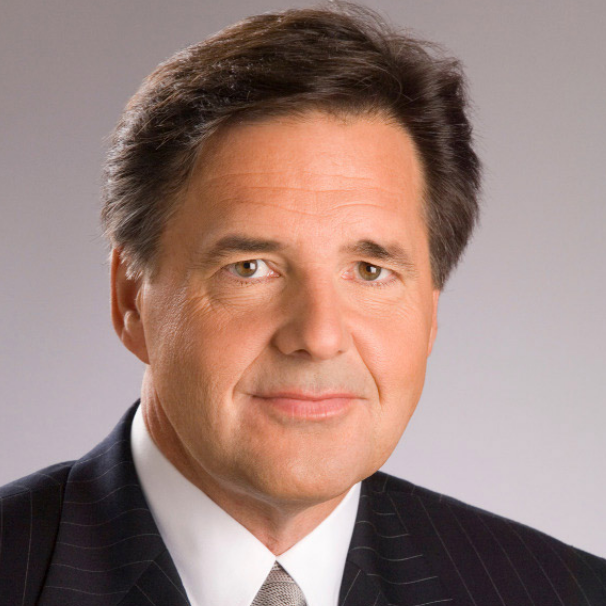 Jim Watters
Senior Vice President, Finance and Administration
Current Year Fiscal Challenges
Fall Enrollment Below Budget Plan
Mid Semester Closure of Housing and Dining
Lost Revenue From Facility Rentals
Maintaining Credit Rating
Current Year Fiscal Challenges continued
Current Year Action Steps for Savings*
*Representative list of actions taken
Fall 2020/2021 Fiscal Planning
Developing Multiple Budget Scenarios
Developing Options to Address Fiscal Challenges if Required
Assisting Overseas Campuses with Financial Planning
Physical and Health Technology Committee
Investigating latest in building air treatment systems
Evaluating Health Care Technologies for Student, Staff and Faculty Wellness Assessments
Investigating a variety of antimicrobial metals and treatments
Investigating Touchless Bathroom Improvements
Investigating virus testing services and efficacy
Evaluating new food service delivery models
President Munson Recap
Eyes on Fall: A Time for Creativity
Fall Planning Task Force
Academic Planning (Office of the Provost)
Infrastructure and Health Technologies (Finance and Administration)
Community Readiness (Student Affairs)
Join Us!
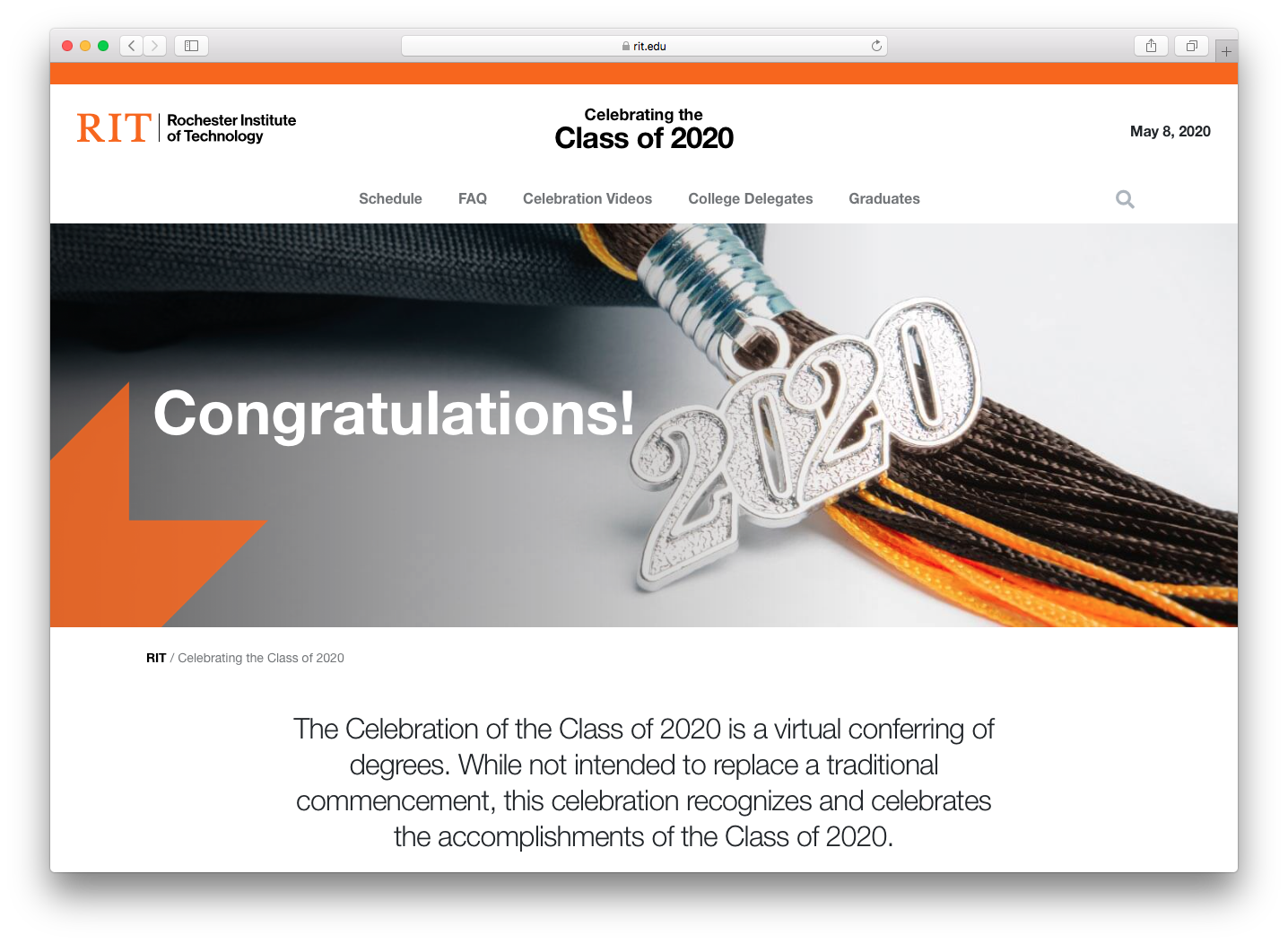 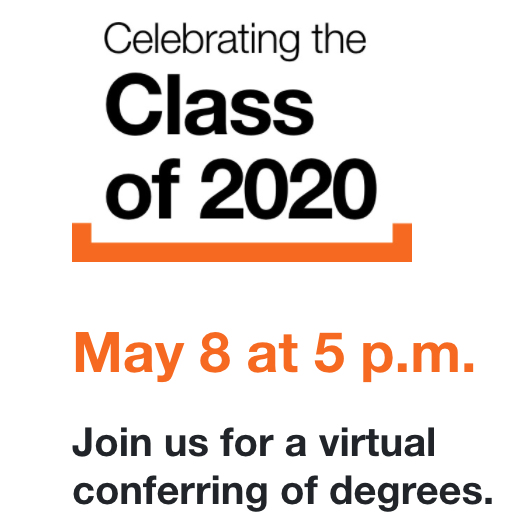 Let’s take your questions

Please click your Q&A button to submit your question or comment
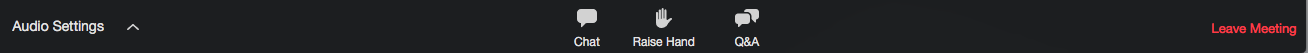